Variabilita metabolismu
Variabilita metabolismu
Základní živiny (tuky, cukry, proteiny)
Léky 
Návykové látky
Metabolismus škrobu
Je zajišťován amylázou
U člověka se vyskytuje α-amyláza ve různých tkáních, ale nejběžnější je slinná a pankreatická
7 genů na 1. chromozomu:
slinná - AMY1A, AMY1B, AMY1C
pankreatická - AMY2A, AMY2B
Hydrolyzuje α vazby na polysacharidových řetězcích  (škrob a glykogen)
Průmyslové využití
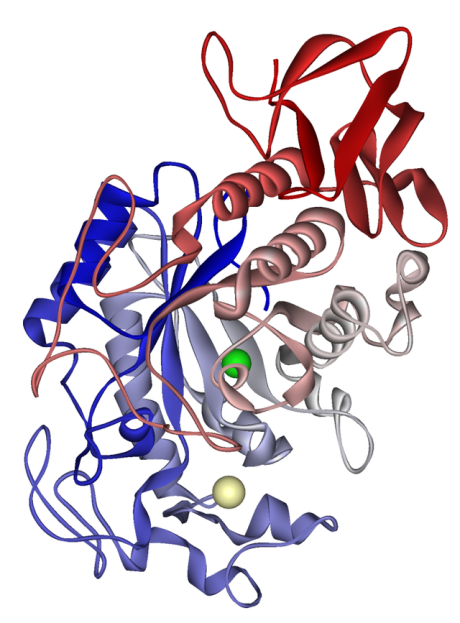 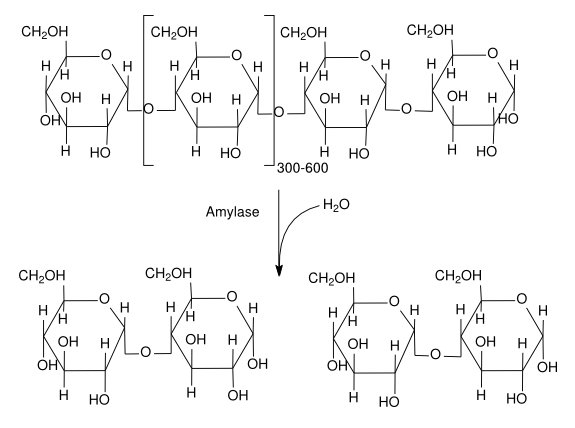 Slinná α-amyláza (ptyalin)
Variabilita v počtu kopií AMY1 genu – výhradně u člověka
Variabilita záleží na typu obživy, není ovlivněna geograficky
Málo škrobu v potravě: 2 – 3 kopie
Mnoho škrobu v potravě: až 15 kopií
Pozitivní selekce: vyšší příjem energie, nižší hladina cukrů v krvi (diabetes melitus II. typu, zánětlivé procesy), vstřebávání cukru do krve u průjmových onemocnění…
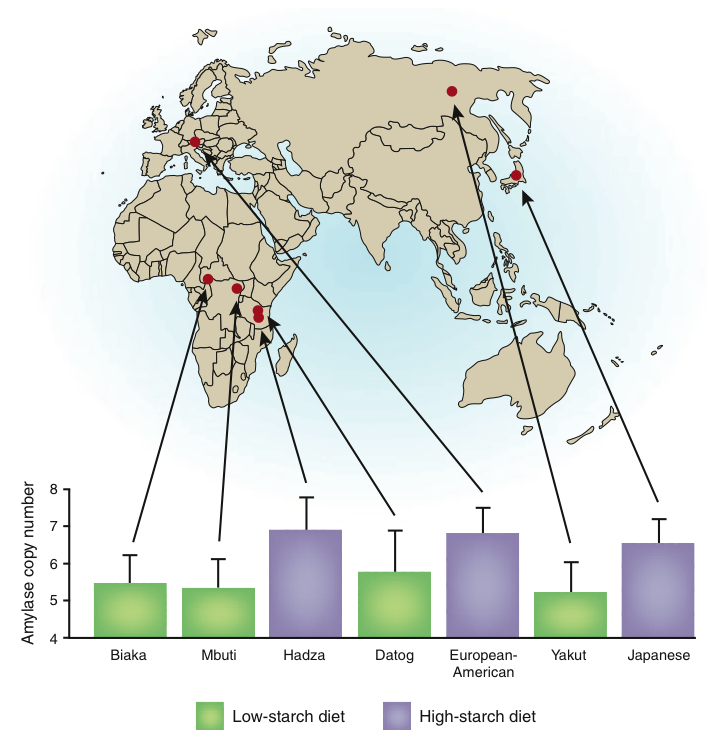 https://confusedious.files.wordpress.com/2012/05/salivaryamylase.png
Metabolismus laktózy
Zajištěn enzymem laktázou, který katalyzuje štěpení mléčného cukru - laktózu na jednoduché sacharidy D-glukózu a D-galaktózu
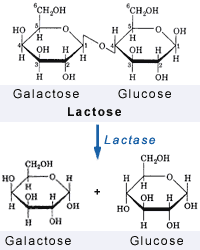 Laktózová intolerance
Laktózová intolerance je způsobena neschopností organismu produkovat enzym laktáza
Pokud je laktázy nedostatek, mléčný cukr se ve střevech nestráví a jeho přebytkem se pak živí přirozené střevní bakterie, které při jeho zpracování produkují plyny (CO2 či H2) a další látky, které dráždí tlusté střevo 
Způsobují nadýmání, střevní koliky, průjmy a zvracení, atopické ekzémy, nechutenství, pálení žáhy, pocit plnosti a bolesti břicha.
Laktózová intolerance
Vrozená intolerance
již při kojení 
Prvotní (primární) intolerance 
je způsobena geneticky
Druhotná intolerance
vzniká např. při celiakii, zánětlivých onemocněních střev nebo i jako důsledek užívání antibiotik, která ovlivňují střevní mikroflóru
Laktózová intolerance
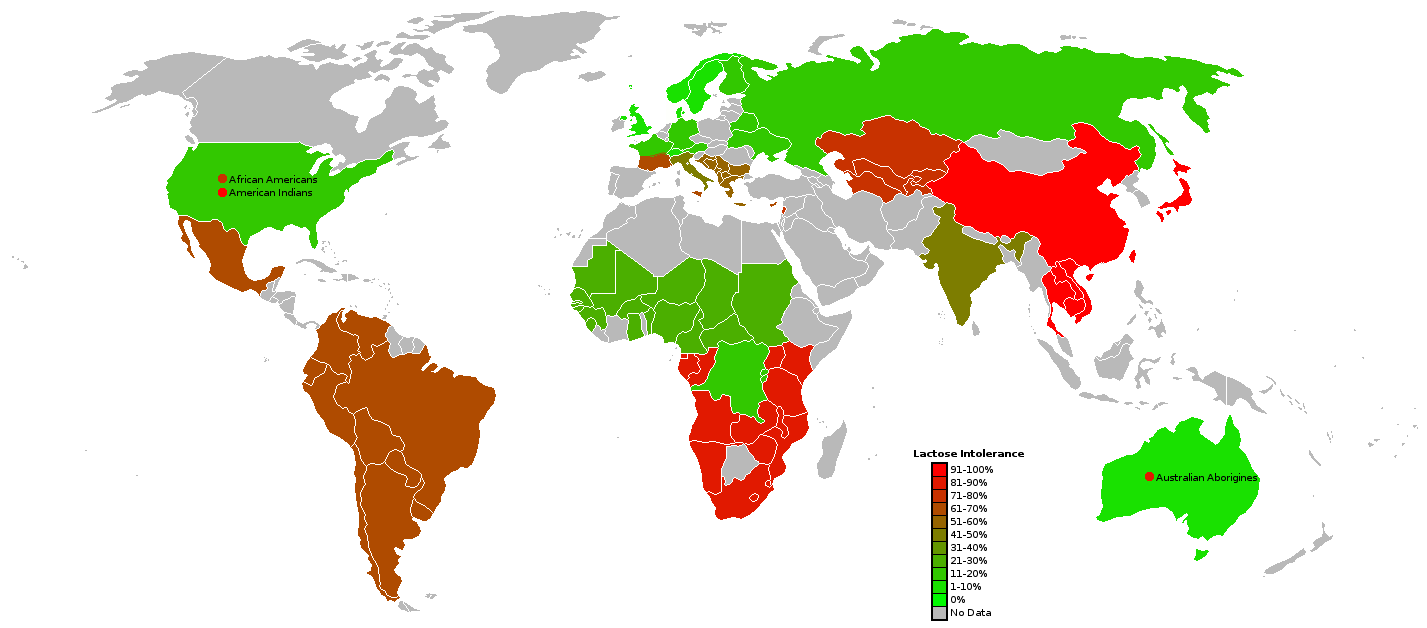 Laktázová perzistence
Perzistence laktázy je dominantní
2 SNP : 	13910 C/T – „Evropská“
		 22018 G/A – „Asijská“
Před 5000 – 1000 lety spolu s šířením pastevectví a chovu dobytka
Mléko: zdroj vody, bílkovin a vápníku – evoluční výhoda
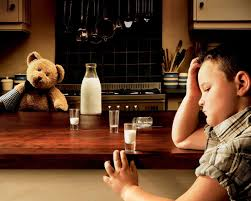 Chutnačství PTC
Gen TAS2R38 - receptory pro některé hořké chuti
Chutnači (AA, Aa) x nechutnači (aa)
70% celosvětově jsou fenotypově chutnači
Chromozom 7, 3 polymorfismy, ale 85% fenotypové variability je dáno dvěma polymorfismy
Chutnačství PTC – evoluce a adaptace člověka
Nechutnači jsou znevýhodněni u lovců a sběračů a naopak u zemědělců jsou přístupnější rostlinné stravě
Aa – selekční výhoda: rozlišují více druhů hořkosti a tím jsou schopni při sběru rozlišit zastoupení jedovatých látek
Superchutnači – rozeznávají 6 – n propylthiouracil, mají nižší sklony k alkoholismu
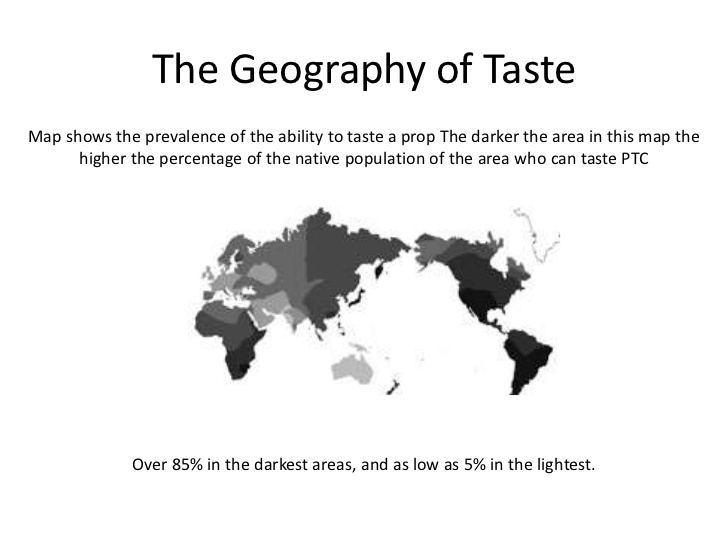 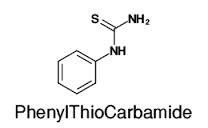 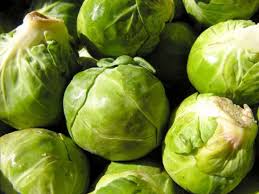 Metabolismus léčiv
Polymorfismus a variabilita je nejen v incidenci onemocnění, jejich průběhu, morbiditě a mortalitě, ale také v odpovědi na léčbu
Žádná odpověď na léčbu
Výskyt nežádoucích účinků
Personifikovaná medicína
Farmakogenomika
Enzymy cytochromu P450 
Další enzymy:
MTHFR(methylentetrahydrofolát reduktáza) 
TPMT (Thiopurine methyltransferáza)
NAT1, NAT2  (N-acetyltransferáza NAT1, NAT2)
UDP-glukuronosyl transferáza
CYP 450
Superrodina enzymů, které v sobě nesou železo
Provádí transfer elektronů a tím oxidačně redukční reakce
Nacházejí se v různých tkáních, ale většina je aktivní v játrech
22. chromozom, 57 genů, 59 pseudogenů, stovky izoforem
Velmi polymorfní: ztráta funkce, snížená funkce, zvýšení aktivita enzymu, inter a intragenové interakce, inhibitory….
CYP 450
Metabolizují cizorodé látky – alkaloidy, steroly, xenobiotika (90% léčiv), hormony…
Znalost polymorfismů je klíčová pro farmakology a lékaře
Snížená nebo chybějící funkce: hromadění toxických látek
Zvýšená funkce: léčivo je metabolizováno tak rychle, že není účinné
Farmakogenomika: warfarin, phenyotin, olanzapin
Přehled členů rodiny CYP 450 proteinů a jejich substráty
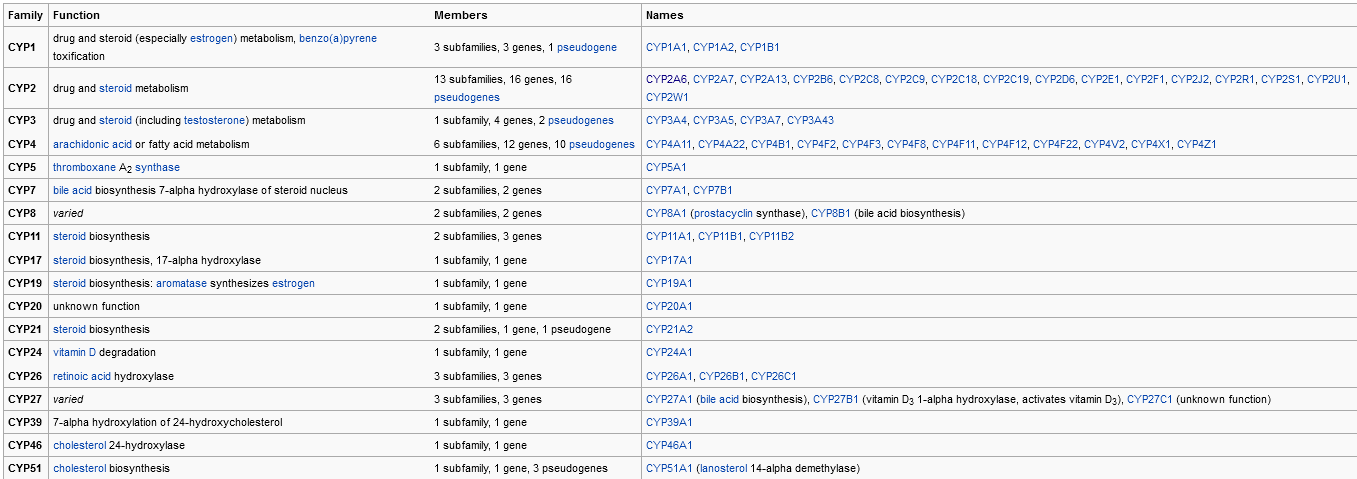 Rodina 1, 2, 3 metabolizuje xenobiotika, 4 – 51 metabolizuje ostatní látky
CYP 450  - adaptace a evoluce člověka
Důležitý faktor adaptace na obsah cizorodých látek v potravě – odpověď na konkrétní prostředí
Velmi polymorfní, zastoupení jednotlivých alel je dáno geograficky a také způsobem obživy
Silný pozitivní i negativní selekční tlak
Lidská populace je rozdělena na dva klustery:
Africký a mimo africký, ten se dále dělí na Evropa + z. Asie, v. Asie, Amerika, Oceánie (1000 Genome Project)
CYP 450  - adaptace a evoluce člověka
CYP1B1: spojitost s řadou rakovin
CYP2C9: velmi variabilní, metabolizuje přes 100 známých léků, alely s nízkou aktivitou enzymu způsobují špatnou srážlivost krve
CYP2D6: celá řada metabolitů, 6 – 10% Evropanů, 2% Asiatů mají slabý metabolismus, v Africe je četnost slabého metabolismu vyšší
CYP2E1: spojitost s kolorektální karcinomem a rakovinou nosohltanu
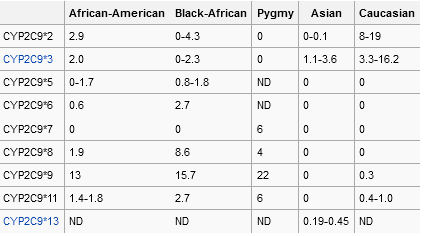 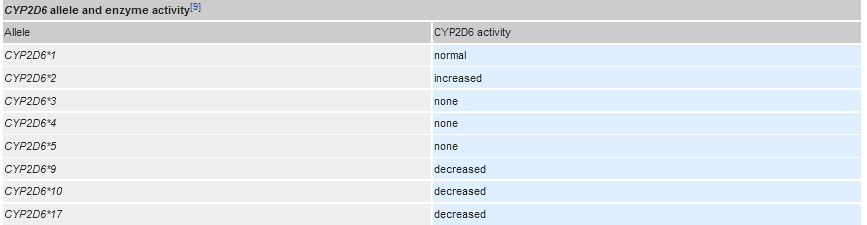 CYP3A5
Metabolismus vody a solí (zprostředkovává metabolismus kortizolu na 6-β-hydroxykortisol v ledvinách)
Jeho exprese se pozitivně pojí se suchým a vyprahlým prostředím
Evropa a střední Asie mají nízkou / žádnou expresi
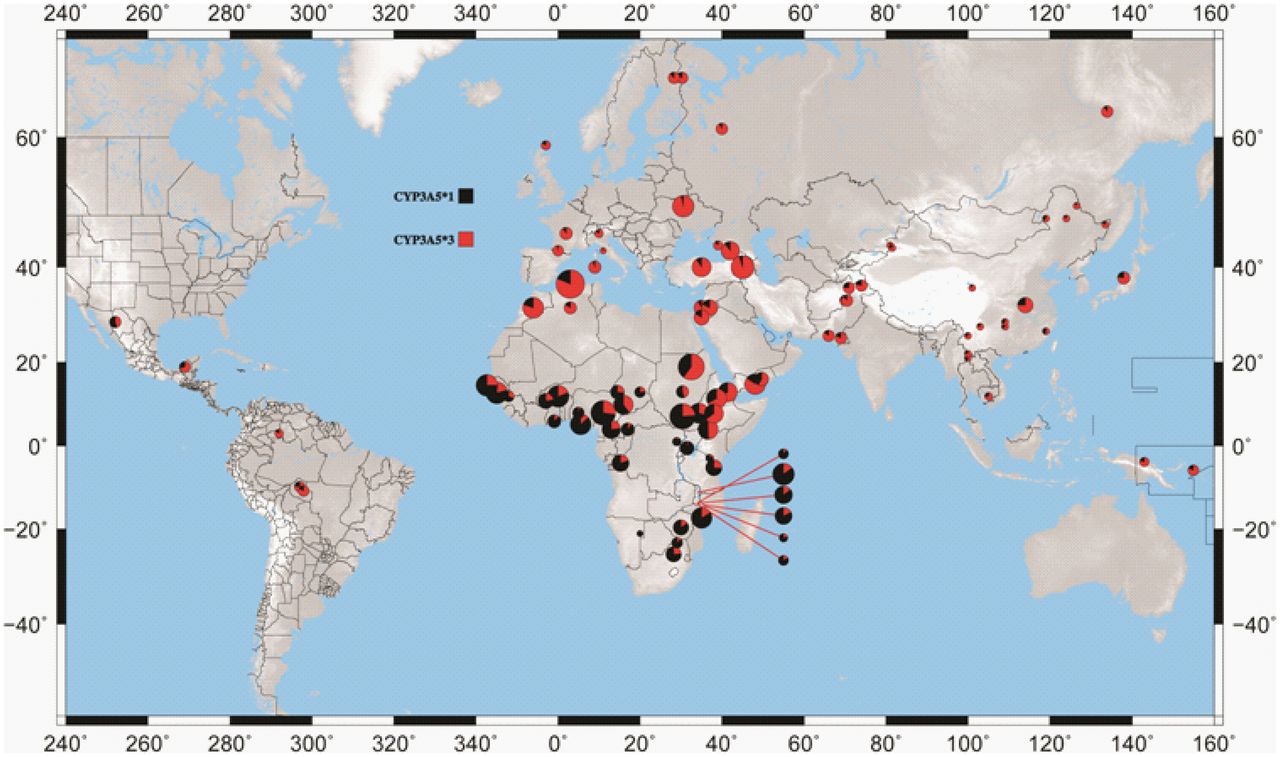 Gilbertův syndrom
Meulengrachtův nebo Gilbert-Meulengrachtův syndrom
Porucha metabolismu žlučového barviva bilirubinu v krvi
Projevuje především zežloutnutím kůže a očního bělma
Snížení aktivity enzymu UDP-glucuronosyltransferázy 
Autozomálně recesivní, u 3 - 15 % indoevropské populace (v ČR 5 % populace)
Inzerce skupiny nukleotidů TA do promotorové oblasti UGT 1A1 genu (2q37)
Metabolismus návykových látek
Alkohol
Kofein
Nikotin
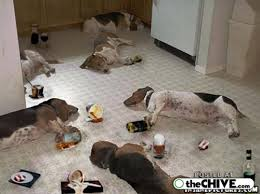 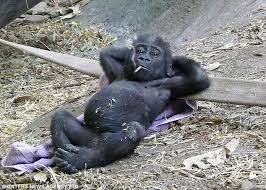 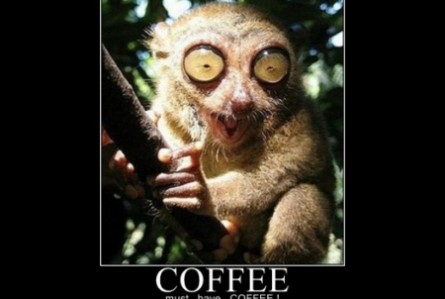 Alkohol
Metabolismus probíhá v žaludku a zejména v játrech:
ADH
ALDH
Malé množství je odstraněno mastnými kyselinami
Acetaldehyd – meziprodukt metabolismu způsobuje celou řadu zdravotních komplikací a rizik: alkoholismus, poškození jater, rakovina, neurodegenerativní onemocnění
Faktory ovlivňující metabolismus a účinky alkoholu:
Věk, pohlaví, velikost těla, velikost jater, typ ADH a ALDH
Alkoholismus
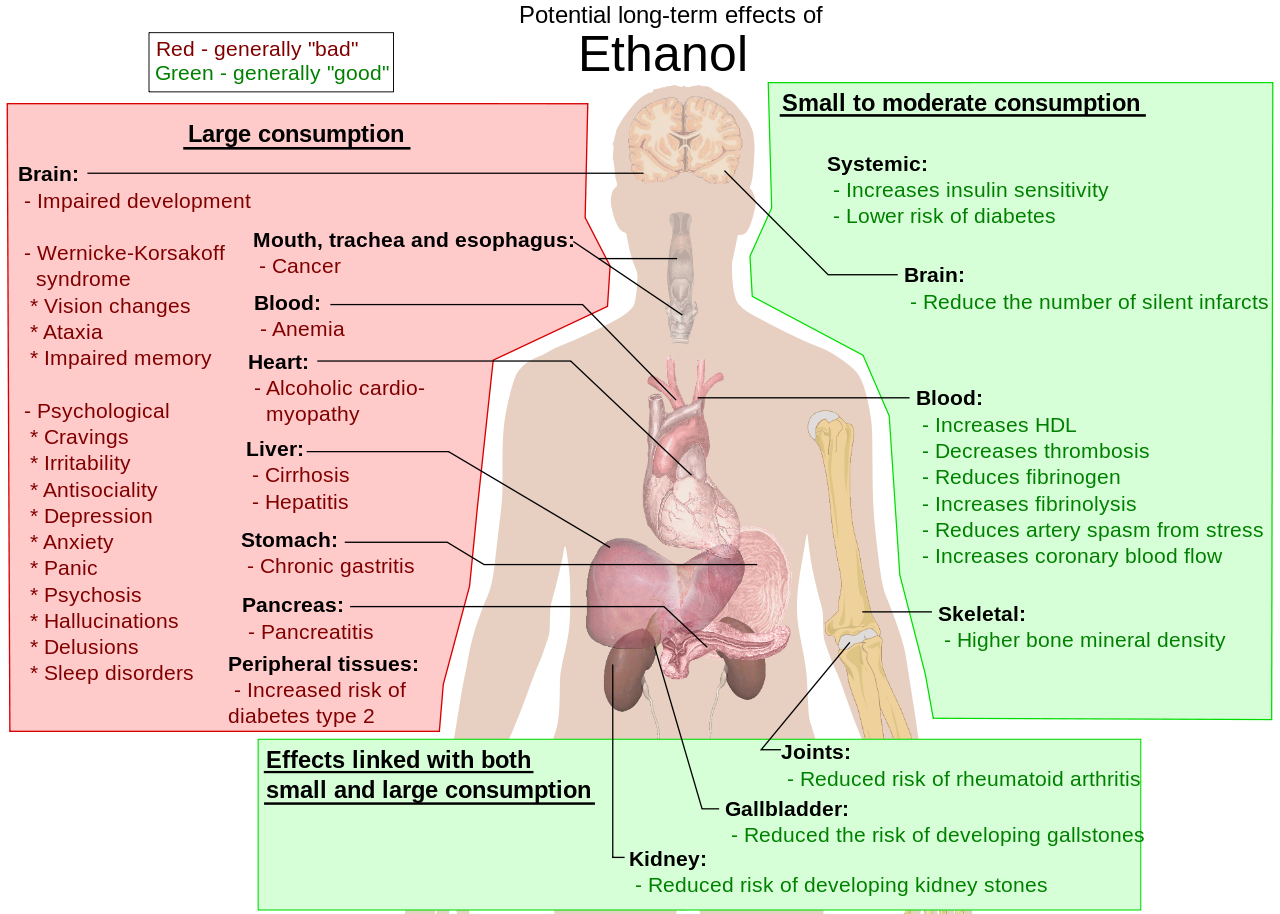 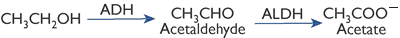 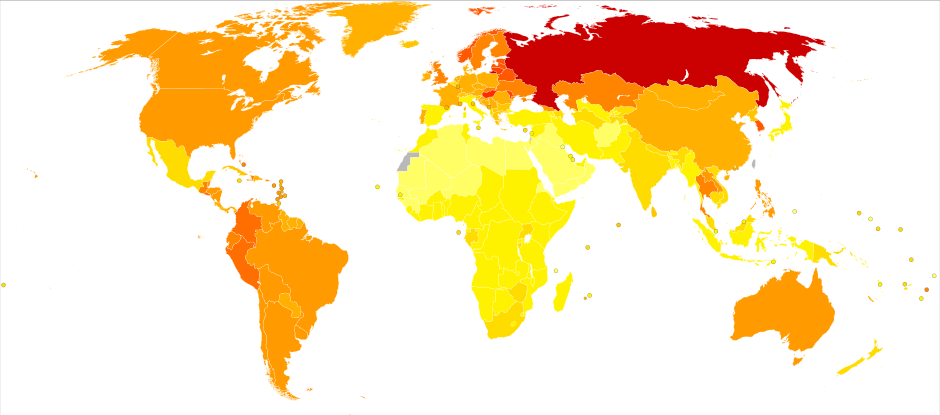 Počet alkoholiků na 100 000 obyvatel
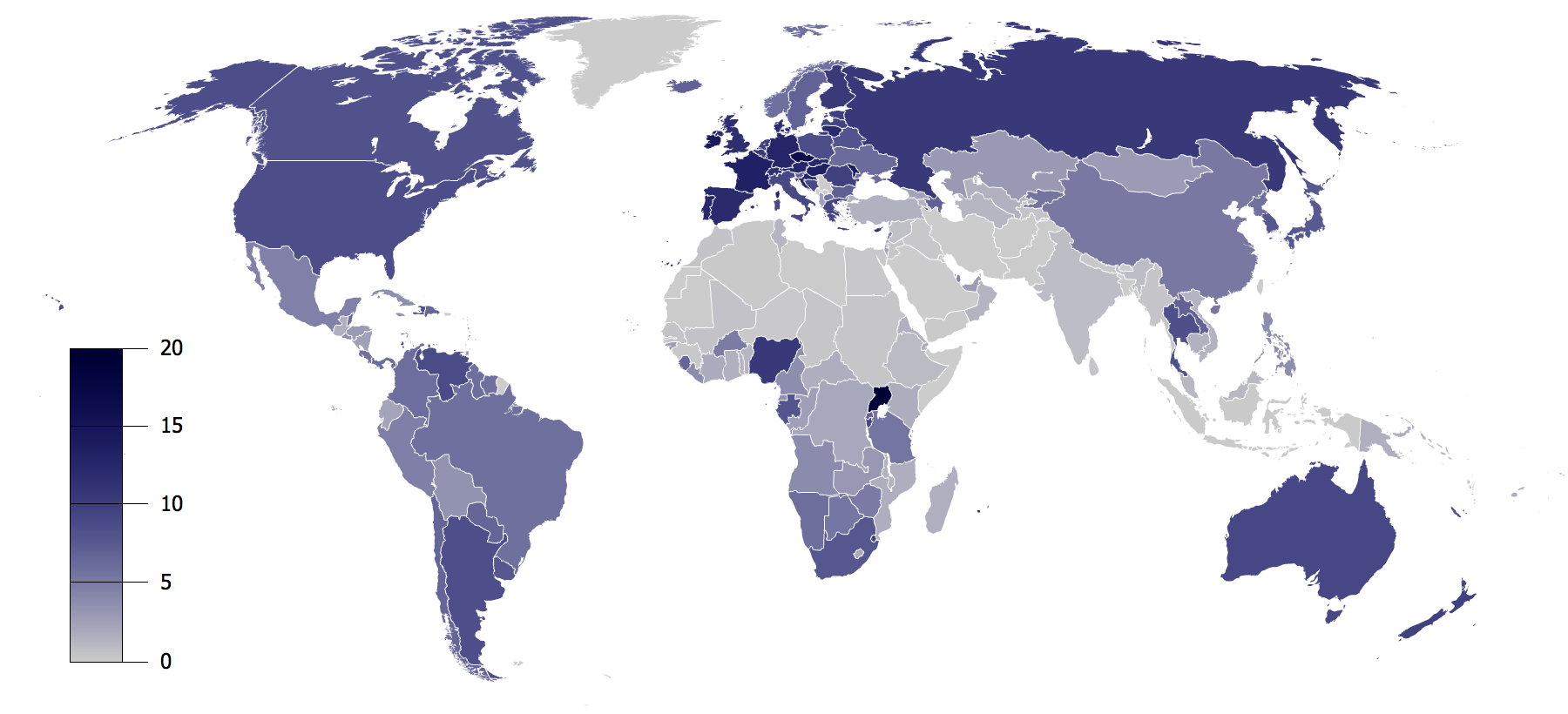 Množství (l) zkonzumovaného alkoholu na osobu starší 15 let
Variabilita v metabolismu alkoholu
Polymorfismy v genech pro ADA a ALDH
AHD1B*1 – „rychlý metabolismus“ (Evropa) 
AHD1B*2 – „pomalý metabolismus“ (Asie)
AHD1B*3 – Afrika a původní Američané
AHD1C*1 – 50% Evropa
ALDH2*2 – recesivní homozygot – ztráta funkce enzymu – výrazná prevence proti konzumaci alkoholu (Asie)
Nikotin
Alkaloid, stimulant, zvyšuje krevní tlak, zrychluje činnost srdce, stahuje cévy, zvyšuje obsah mastných kyselin v krvi, blokuje syntézu estrogenu
Nikotinismus
Metabolismus nikotinu zajišťuje CYPA6 v játrech
CYPA6*4, *5 	
– pomalá forma, Asiati
CYPA6*2		
– rychlá forma, Evropané
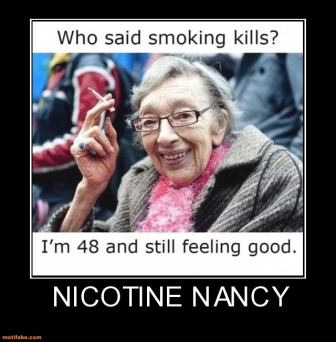 Kofein
Alkaloid obsažený v plodech nejméně 63 rostlin
Kávová zrna (Coffea arabica), kakaové boby (Theobroma cacao), cola ořechy (Cola acuminata), čajové lístky (Camellia thea), lístky maté (Ilex paragueyensis) a guarana (Paullinia cupana)
70 – 80% metabolizuje CYP1A2 v játrech
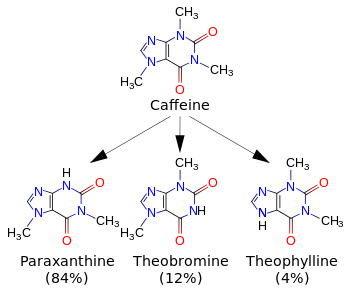 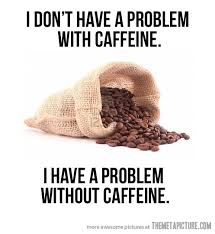 Kofein
Rychlý a pomalý metabolismus 
CYP1A2: *1F alela – pomalý, *1A/1A *rychlý
Polymorfismus metabolismu je dán alelami genů:
ADORA2A: 	rs 5751876 TT – kofein vyvolává úzkost
		rs 5751876 CC – větší potřeba konzumace kávy
+ interakce s dopaminovými receptory
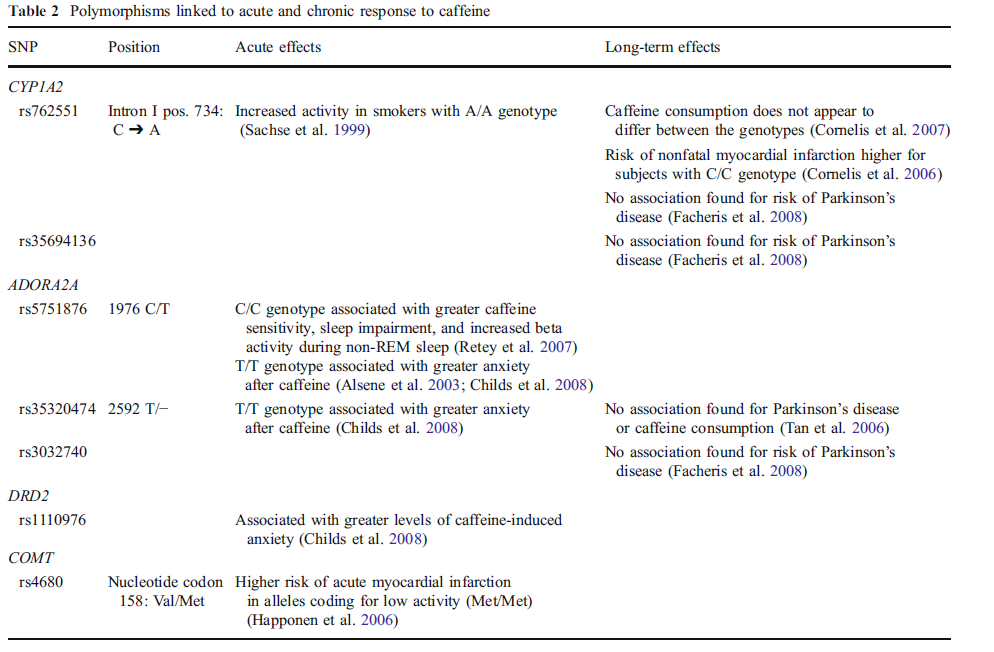